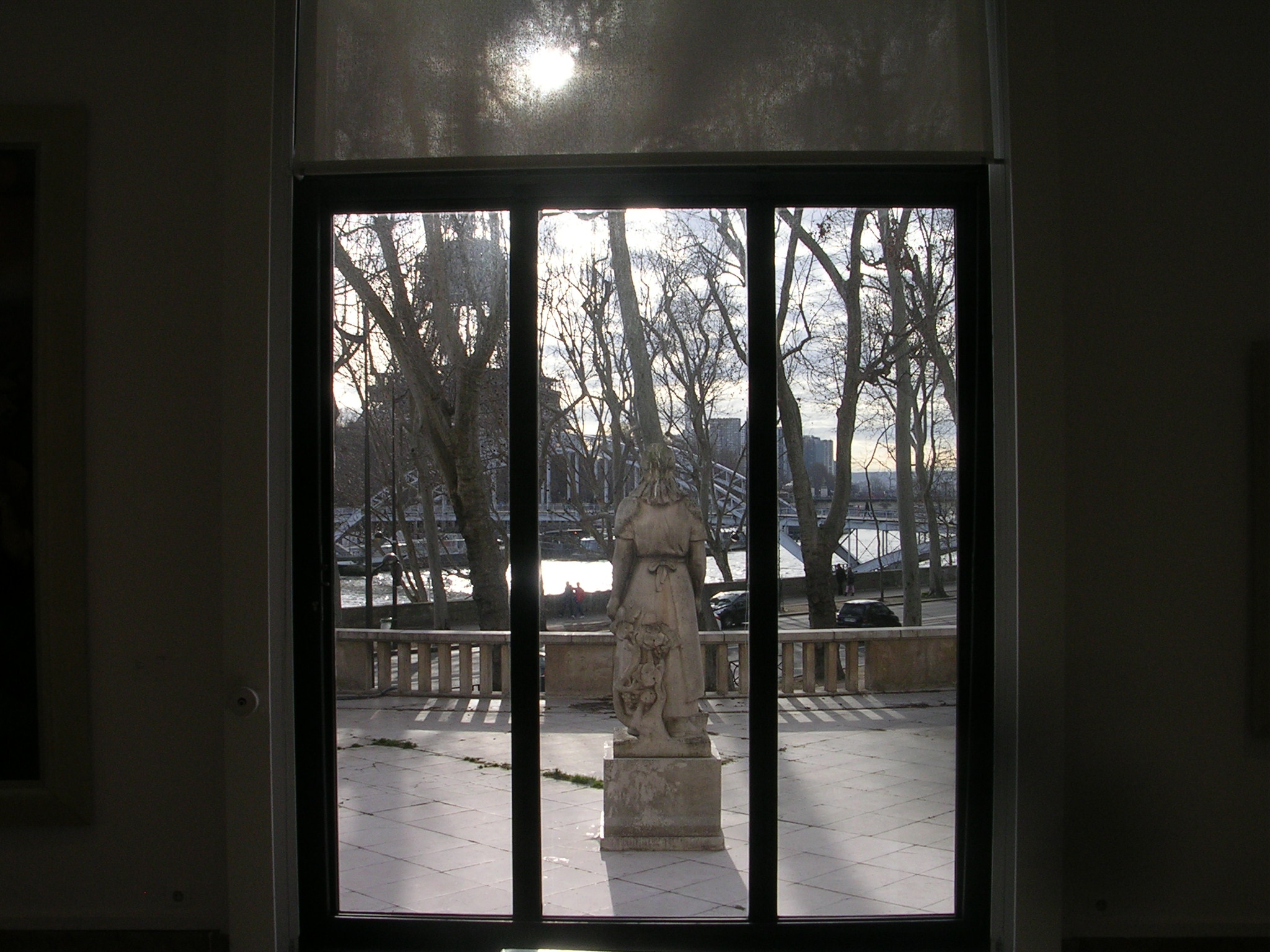 pf 2015    vyberte si místo, z něhož se budete dívat, a toho, na koho se budete dívat